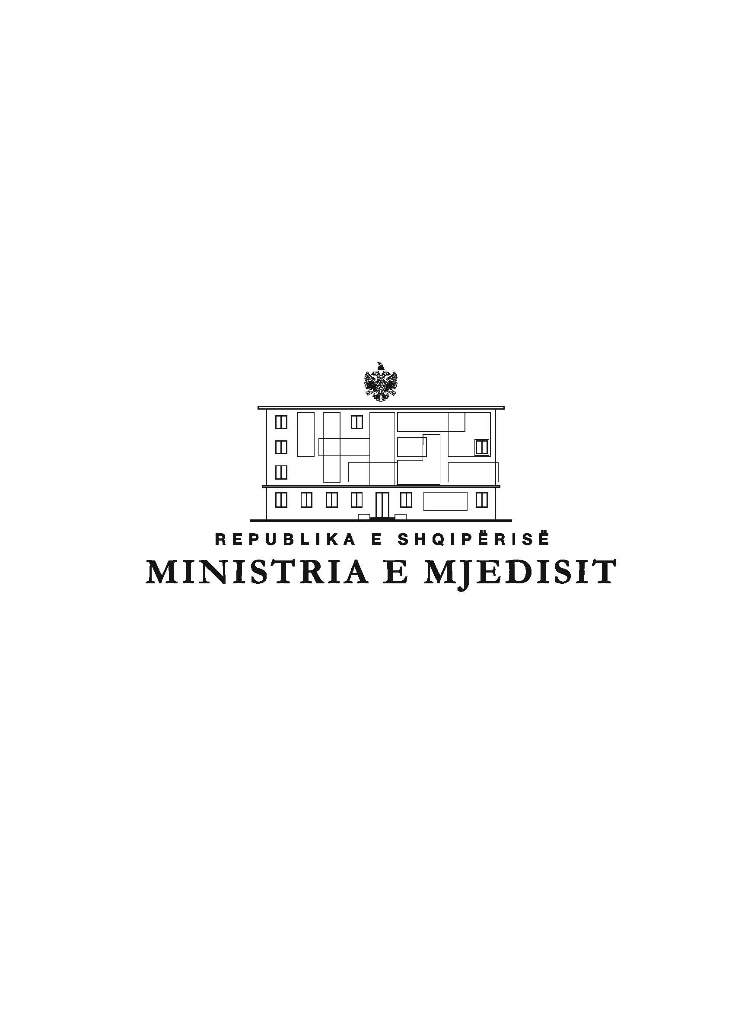 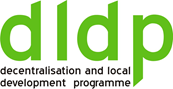 Projektvendimi “Për kostot e menaxhimit të integruar të mbetjeve”
Dëgjesë publike 
Tiranë 15 qershor 2016
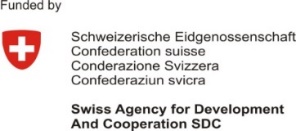 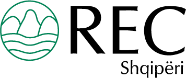 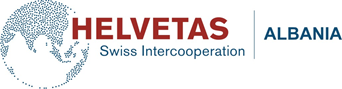 Kërkesat ligjore
Ligji Nr.  10 463, datë 22.9. 2011 “Për menaxhimin e integruar të mbetjeve”, Neni 20 “Kostot e menaxhimit të integruar të mbetjeve” përcakton në pikën 1 “Kostot e menaxhimit të integruar të mbetjeve, në përputhje me parimin “Ndotësi paguan”, të përcaktuar në nenin 12 të ligjit nr. 10 431, datë 9.6.2011 “Për mbrojtjen e mjedisit”, mbulohen nga krijuesi fillestar i mbetjeve ose nga zotëruesi aktual apo i mëparshëm i tyre” duke ngarkuar Ministrinë e Mjedisit dhe Ministrinë e Financave për hartimin e masave për zbatimin e këtij neni “2. Këshilli i Ministrave, me propozimin e ministrit dhe të ministrit përgjegjës për financat, miraton masa për zbatimin e këtij neni.” Ky nen përcakton se “Kur Këshilli i Ministrave miraton masat, në përputhje me përcaktimet e pikës 2 të këtij neni, miraton edhe masa të veçanta për rryma specifike të mbetjeve dhe/ose për metodat e rikuperimit apo të asgjësimit, të cilat mund të përfshijnë skemat e rimbursimit të depozitave apo tarifat e përdoruesit.”
Nevoja për një akt rregullues
Përcaktimin e rregullave për identifikimin, analizimin dhe eficentimin e elementeve përbërës të kostos dhe tarifës së shërbimit të mbetjeve të ngurta urbane;
Rregullimin e unifikimin me qëllim transparence monitorimi dhe njohje të publikut të mënyrës së llogaritjes së kostove dhe vendosjes së tarifave të shërbimit të menahximit të mbetjeve të ngurta;
Rregullimin e sistemit të kostimit me qëllim ofrimin e një shërbimi me bazë performance;
Forcimi i parimit ndotësi paguan nëpërmjet tarifimit të drejtë të gjeneruesve të mbetjeve;
Minimizimin e ndotjes nëpërmjet fillesave të sistemit të incentivave në nivelin e tarifave;
Fryma e aktit
Ky akt paraqet një qasje të konsoliduar për menaxhimin financiar të shërbimit të mbetjeve të ngurta.
Ai është zhvilluar si një mjet praktik dhe i gatshëm për t'u përdorur, duke siguruar njëkohësisht njohuri profesionale dhe teknike për përdoruesin (në këtë rast zyrtarët e NjQV). 
Modelet janë ndërtuar në bashkëpunim me njësitë vendore në një proces, i cili ka zgjatur rreth 3 vite dhe është lehtësuar nga agjencitë ndërkombëtare si Helvetas Albania nëpërmjet programit dldp. Modelet janë përmirësuar vazhdimisht me ndihmën e ekspertëve ndërkombëtarë dhe kombëtarë për të arritur në një sistem përfaqësues.
Struktura e VKM
Pjesa e parë dispozitat rregulluese të VKM dhe përcaktimet e aktit
Pjesa e dytë në formë shtojcash:
Shtojca 1: Rregullat për llogaritjen e kostos për menaxhimin e mbetjeve

Shtojca 2: Rregullat dhe modelet për përllogaritjen dhe vendosjen e tarifave për menaxhimin e mbetjeve
Struktura e kostos
Projekti-vendimi në rregullat për përcaktimin e kostove do të qartësojë elementët e kostimit dhe mënyrën e përllogaritjes së tyre në njëistë e kostove :
Investime kapitale (kamionët dhe kazanët e nevojshëm)
Kostot operative (mirëmbajtje, transport dhe personel)
Kosto për depozitim (elementët keryesorë)
Kostot e amortizimit (ri-investimit) 
Kostot administrative
Parimet e tarifës
Projekti-vendimi në rregullat për përcaktimin e tarifave do të paraqesë modele, të cilat bazohen në parimet kryesore të rikuperimit të kostos:
Mbulimi i kostos: menaxhimi i mbetjeve duhet të operohet për të siguruar mbulimin e plotë të kostos, i cili mbulon operimin dhe mirëmbajtjen, kostot administrative dhe të amortizimit.
Ndotësi paguan: gjeneruesi i mbetjes duhet të paguajë për eleminimin e saj në mënyrë sa më proporcionale, në bindje të praktikave të mira, duke nxitur reduktimin e mbetjeve, ripërdorimin dhe riciklimin, si dhe duke iu shmangur sa më shumë të jetë e mundur hedhjes së mbetjeve në natyrë.
Barazia: kushtet e ngjashme të gjeneruesve dhe të gjenerimit të mbetjeve duhet të paguajnë mundësisht tarifa të ngjashme.
Ekuivalenca: shuma e tarifave të mbledhura duhet të jetë në përputhje me atë të shpenzimeve (jo nën e as mbi); të ardhurat nuk mund të përdoren për qëllime të tjera (p.sh. rrugë apo ujësjellës)
Transparenca: tarifat duhet të reflektojnë kostot dhe qytetarët duhet të jenë të informuar në mënyrë transparente për kostot dhe llogaritjen e tarifave.
Thjeshtësia: një element shumë i rëndësishëm është përcaktimi i një sistemi të thjeshtë, i cili është i përshtatur në të dhëna të përballueshme dhe i lirë në në koston e zbatimit (llogaritja e faturimit dhe arkëtimit).
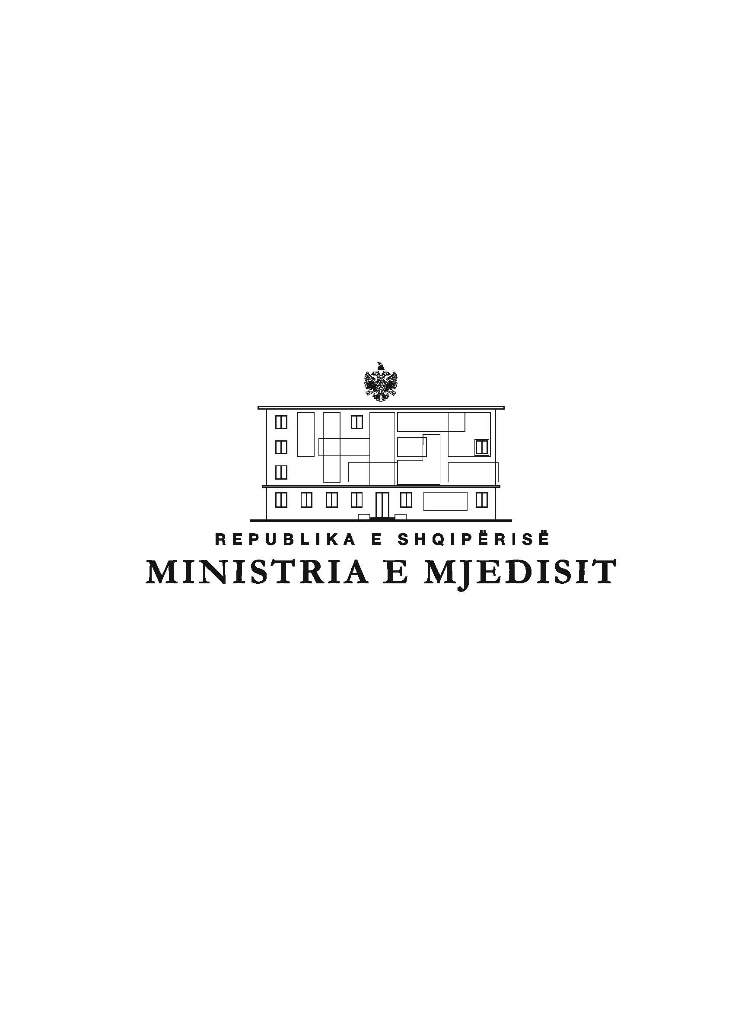 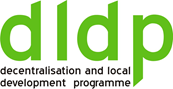 Procesi dhe bashkërendimi
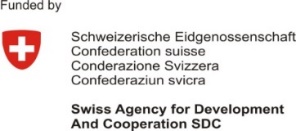 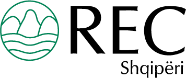 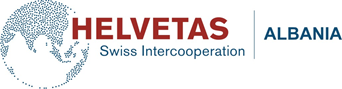 Procesi i hartimit të aktit
Proces teknik që prej vitit 2012
Proces diskutimi me njësitë vendore paralel me zhvillimin e mëtejshëm të metodologjisë
Trajnime rajonale (më shumë se 3) dhe vendore (më shumë 10) për modelin 
Prezantim në forume të larta si GKKMM, KNM, Konferencë Kombëtare, etj.
Proces maturimi me ndryshimet dinamike ne kuadrin e reformës territoriale dhe akteve ligjore të lidhura me financat dhe shërbimin e mbetjeve
Manual dhe mjet pune (model në excel) i zhvilluar dhe i testuar me sukses në disa njësi vendore para dhe pas reformës (8 njësi vendore)
Fryma e aktit me financat vendore
Akti mundëson komplementaritet dhe konsolidon më tej frymën e ligjit të pritshëm të financave vendore
Siguron qartësi dhe transparencë në mënyrën e llogaritjes së tarifave për shërbimin e mbetjeve (në vlerë dhe shpërndarje)
Konsolidon parimin ndotësi paguan duke kontirbuar më tej eficensë shërbimi
Faleminderit!